1
えいえんの　のぞみと　でんどう
か
テトス1:1-3
３つのことを　じゅんびしよう
きゃっかんせい
(ぜんたいの　
ながれ)
れいてきな　ちから
(せいれい)
しゅかんせい
(せんもんせい)
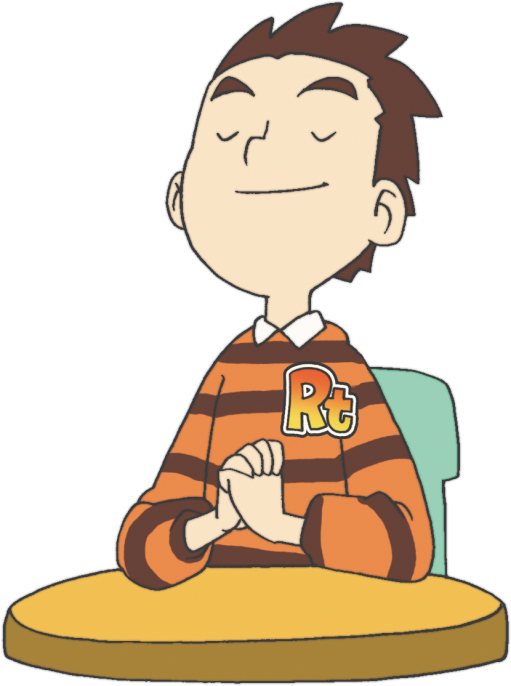 れいてきな　ちからが　あれば　たたかわずに　
かつように　なります
れいてきな　ちから
(せいれい)
ていこくいのりを　とおして
れいてきな　
ちからを　
やしなおう
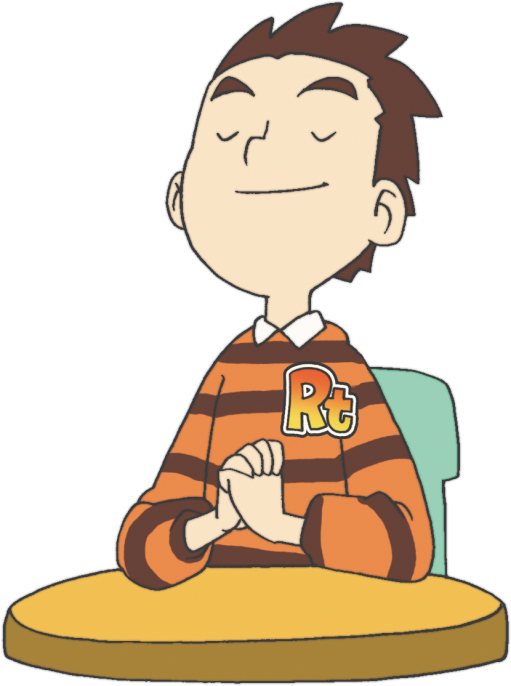 ぜんたいの　ながれを　みれば　
わたしが　すべきことが　みえます
きゃっかんせい
(ぜんたいの　
ながれ)
しゅかんせい
(せんもんせい)
かこ
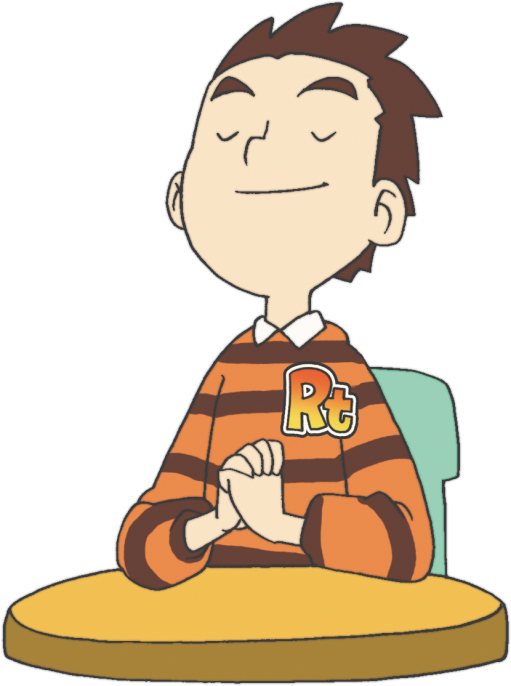 ふかさ
げんざい
たかさ
ひろさ
みらい
まわり
うえ
した
みっつのことを　そなえれば　わたしの　CVDIPが　
みえるように　なって　しょうにんに　なることが　できます
きゃっかんせい
(ぜんたいの　
ながれ)
れいてきな　ちから
(せいれい)
しゅかんせい
(せんもんせい)
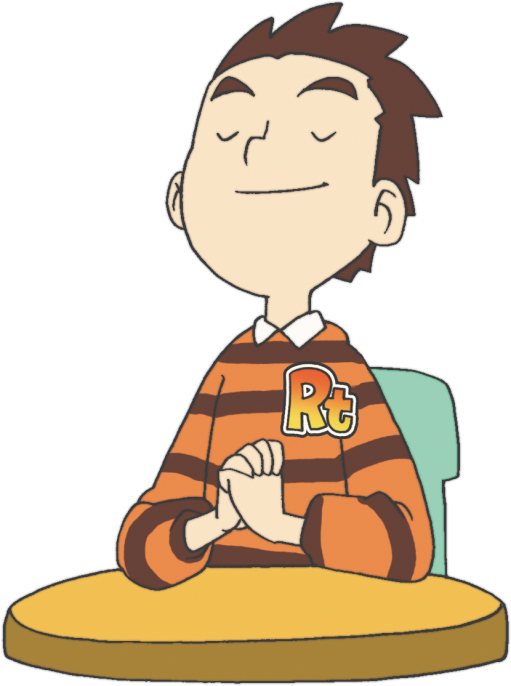 1
えいえんの　のぞみと　でんどう
か
テトス1:1-3
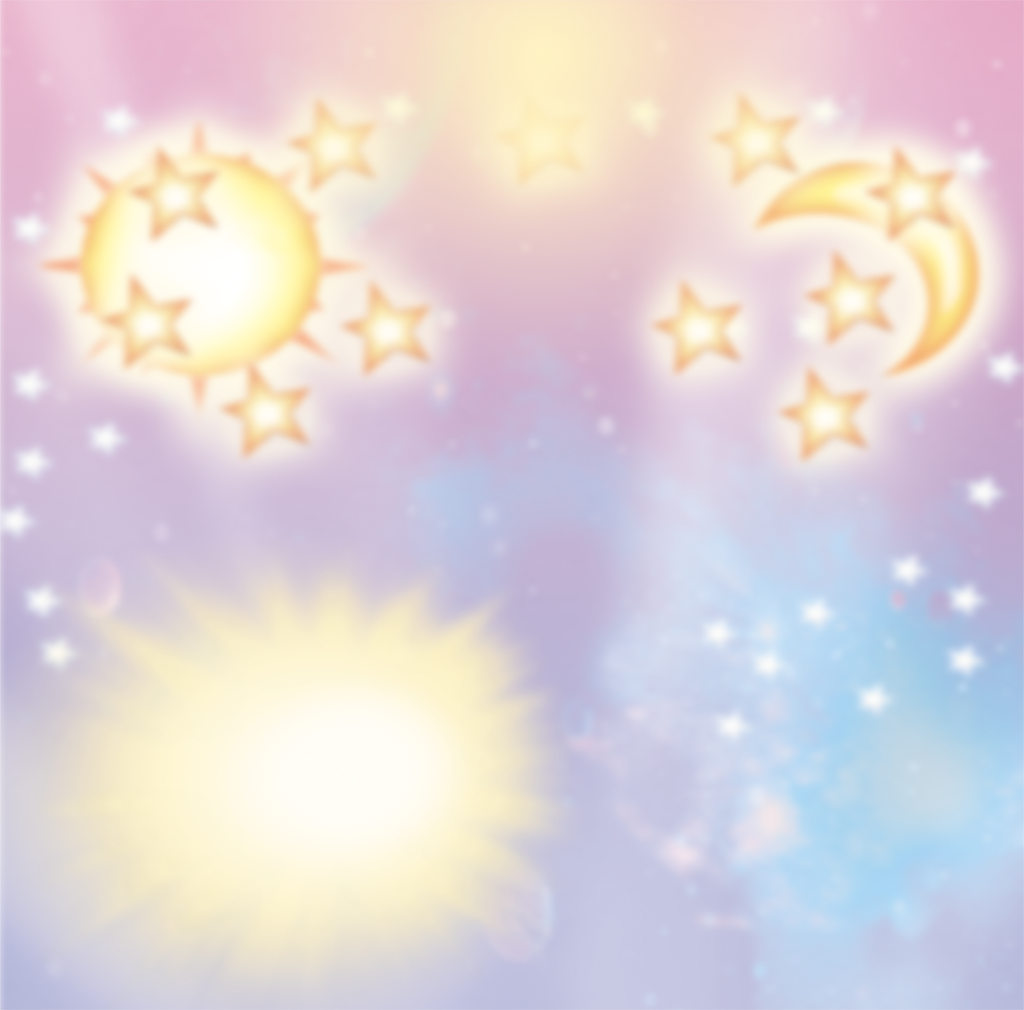 わたしは　どんな　めを　もっていますか
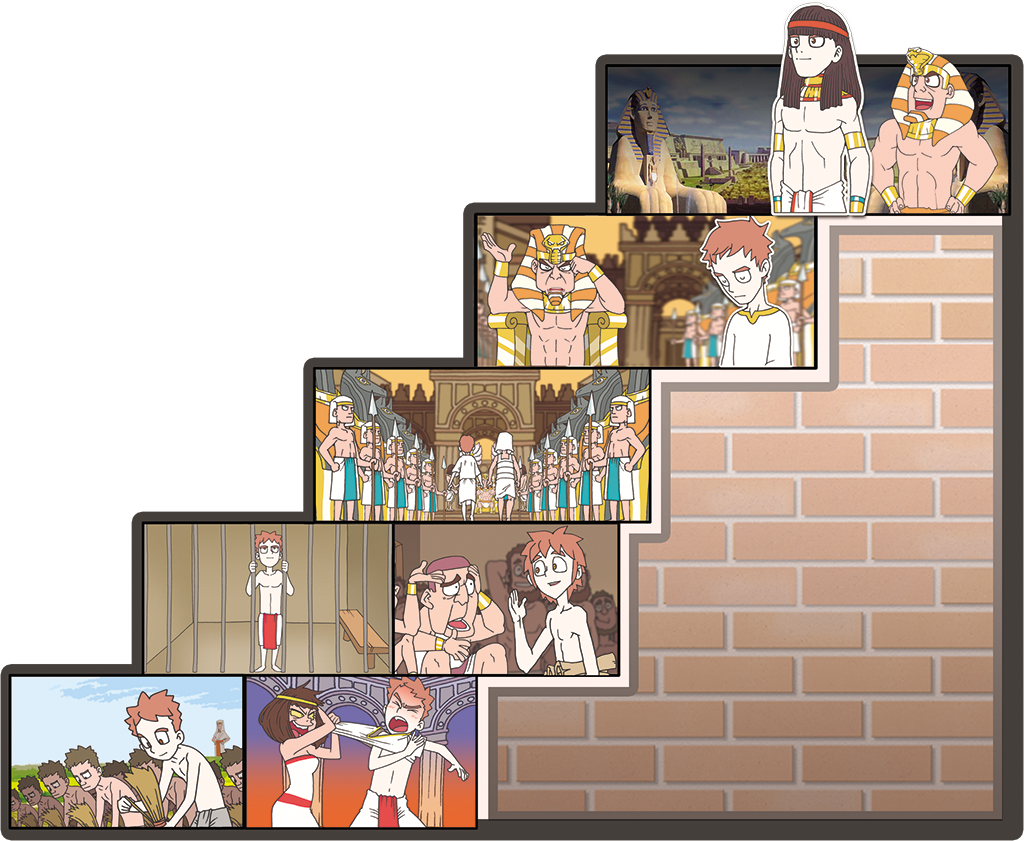 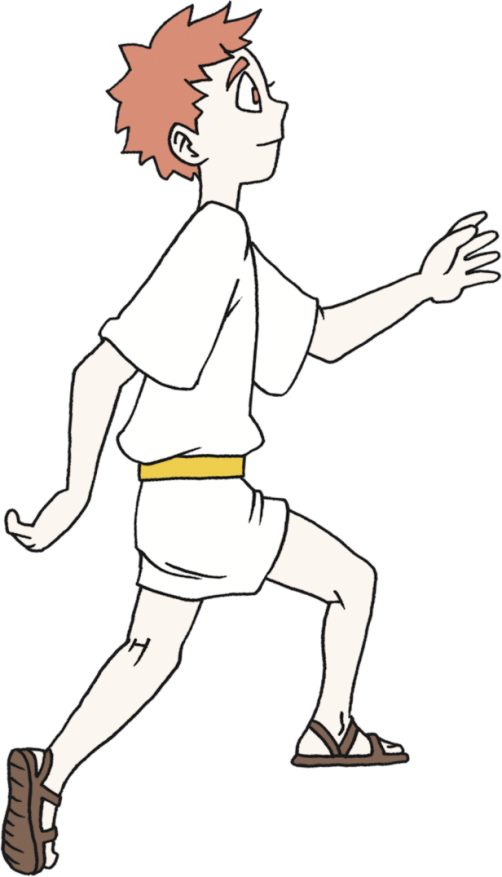 めの　まえの　ことだけ　みる　め
みらいを　みる　め
れいてきな　ことを　
みる　め
みらいと　えいえんな　ことを　みる　ひとは　
にんたい　することが　できます
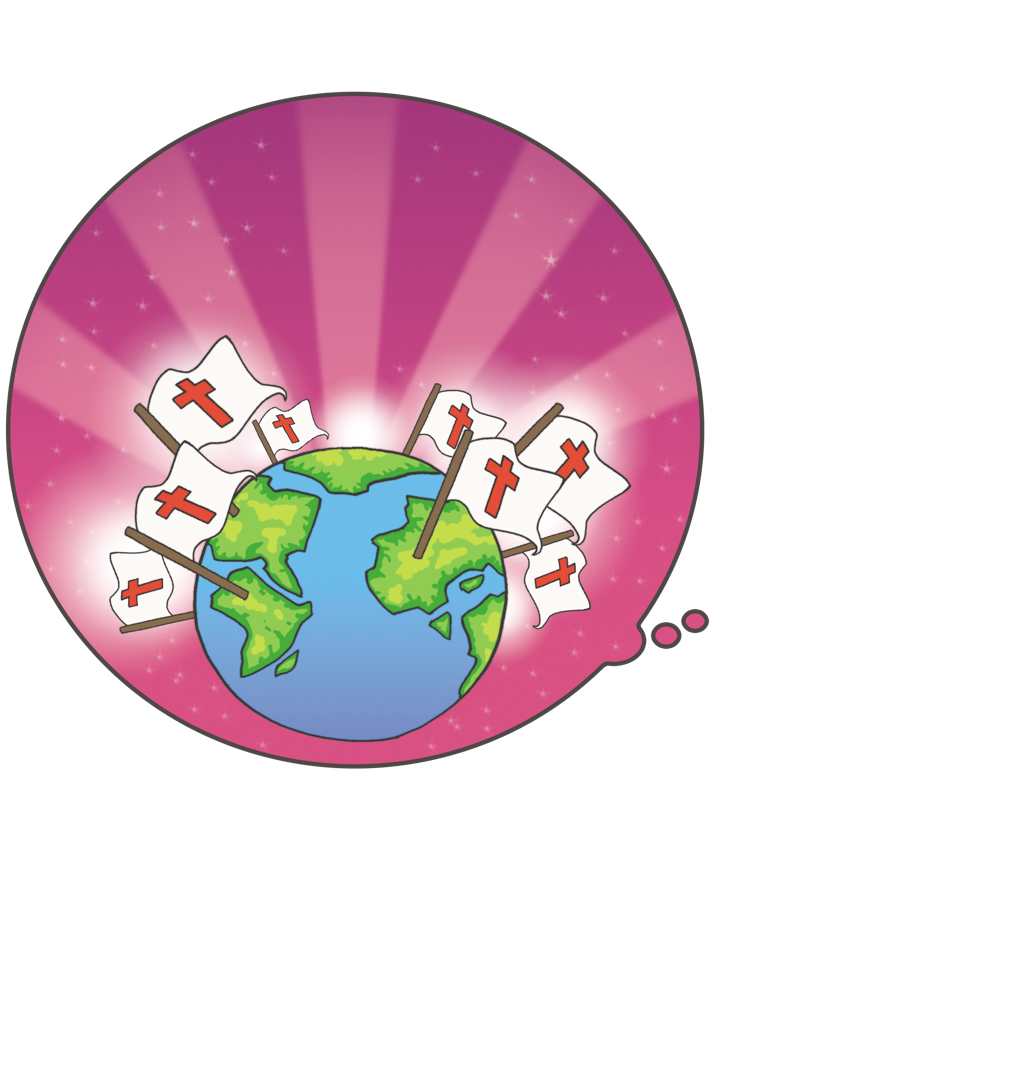 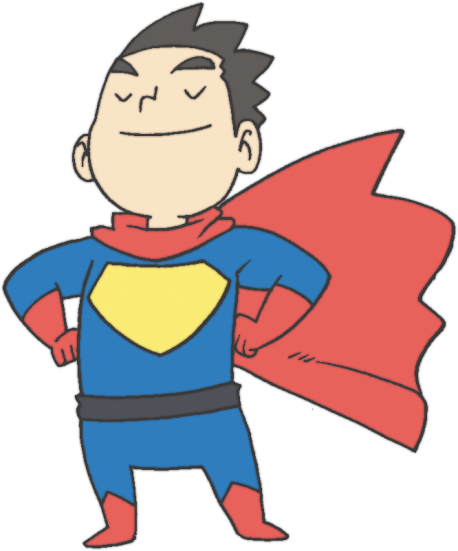 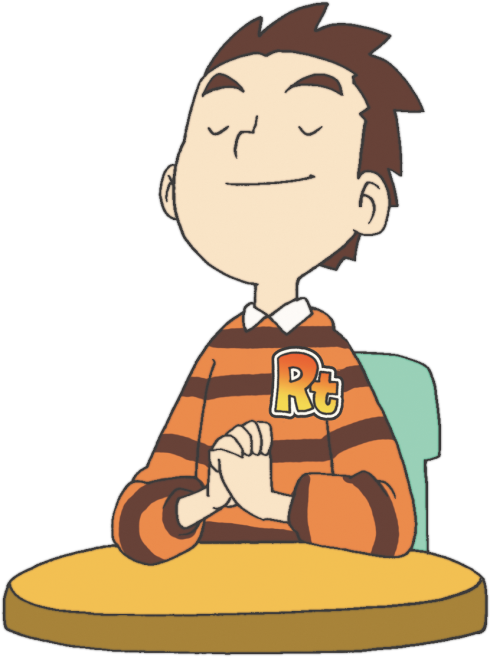 かみさまが　パウロと　テトスを　
　　　めされた　りゆうが　あります
.
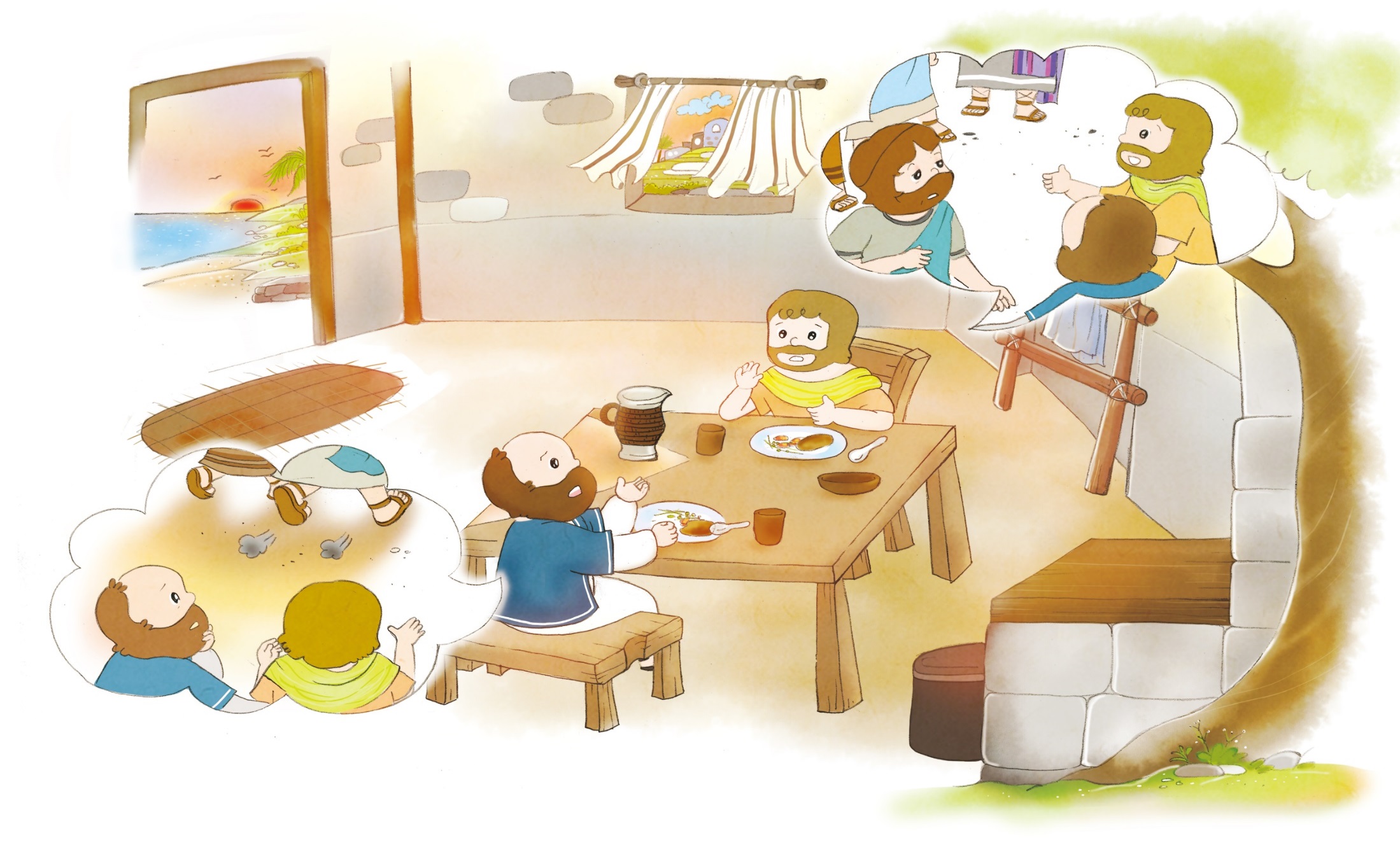 えらばれた　ものの　しんこうを　かたくするため（テト1:1）
しんりの　ちしきを　さとることを　たすけるため（テト1:1）
えいえんの　のぞみを　でんどうを　とおして　あらわすために（テト1:2～3）
しりたいことを　しつもんして　
こたえを　みつけよう
.
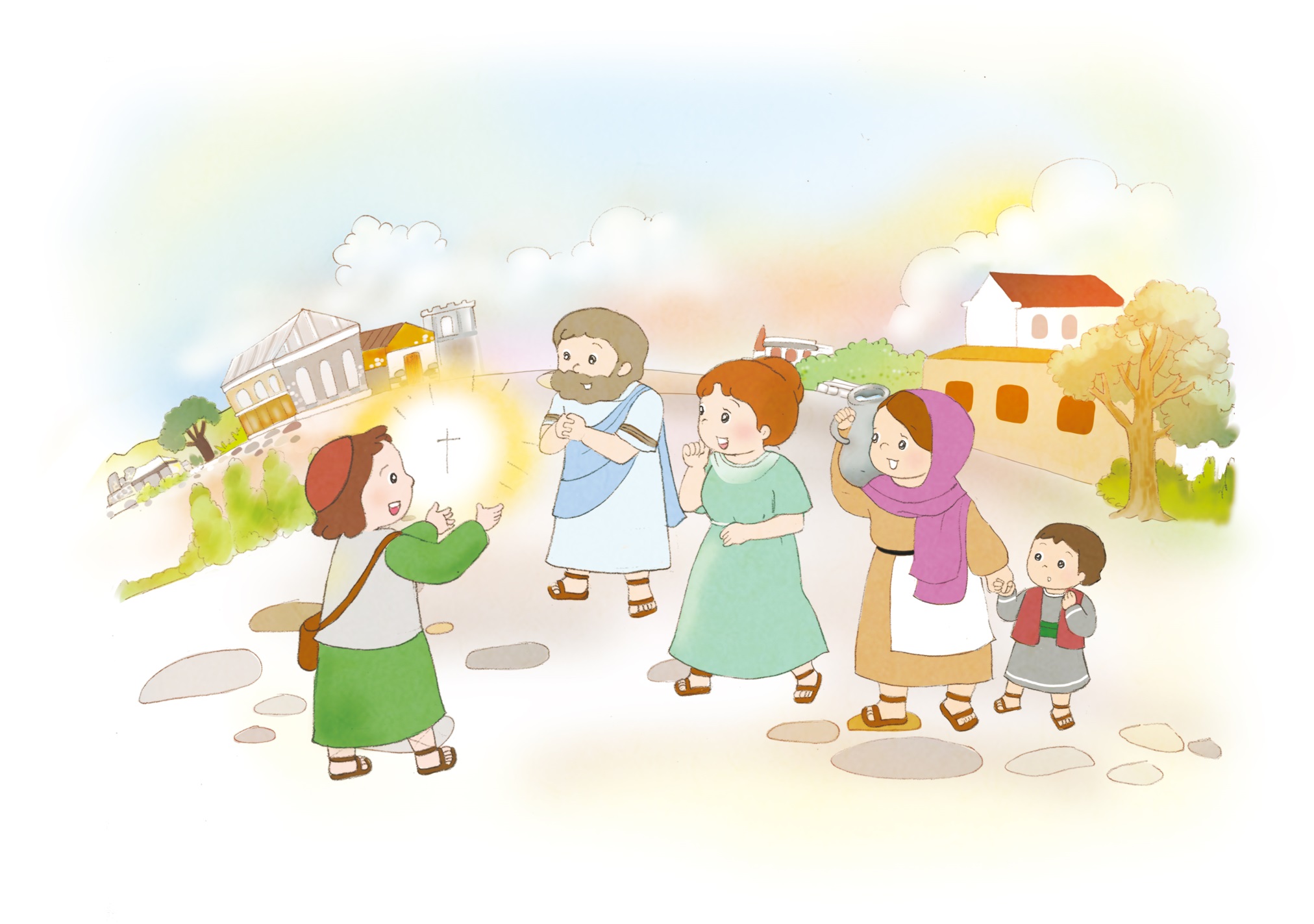 いせいとの　つきあいは　どうすべき
ですか
サタンの　
ぶんかは　
どんな　ことですか
RUTCとは
なんですか
フォーラムを　とおして　こたえを　みつければ　おおくの　ひとを　いかす　でんどうしゃに
なる　じゅんびに　なります!
.
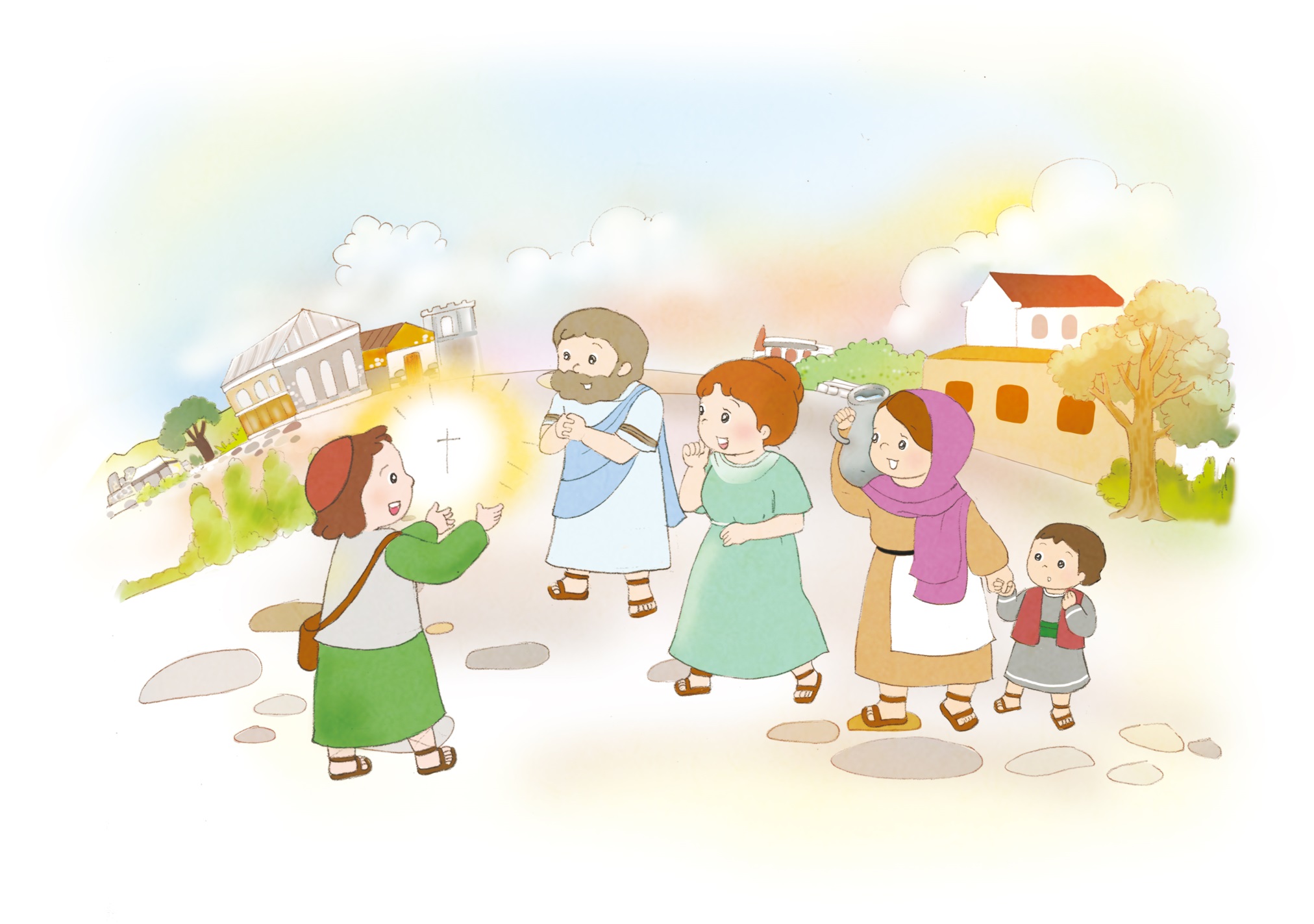 フォ
ー
ラム
し
て
いん
し
よう
こく
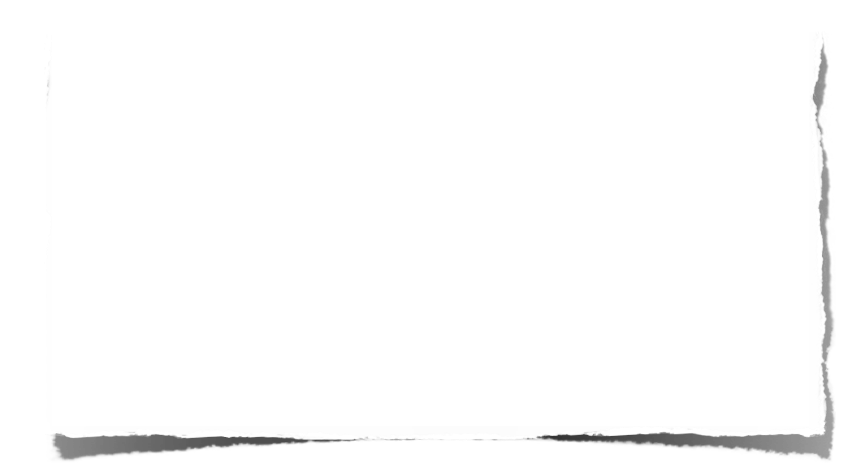 みことばの　なかで　いちばん　こころに　
のこった　ことを　フォーラムしよう
しりたいことを　フォーラムじかんに
しつもんしよう
こんしゅう　じっせんすることに　ついて
フォーラムしよう